SEMINÁŘ   PRO   PŘÍJEMCE

Výzva č. 3  z OPZ  - Výzva MAS Labské skály - Podpora lokální zaměstnanosti– II.
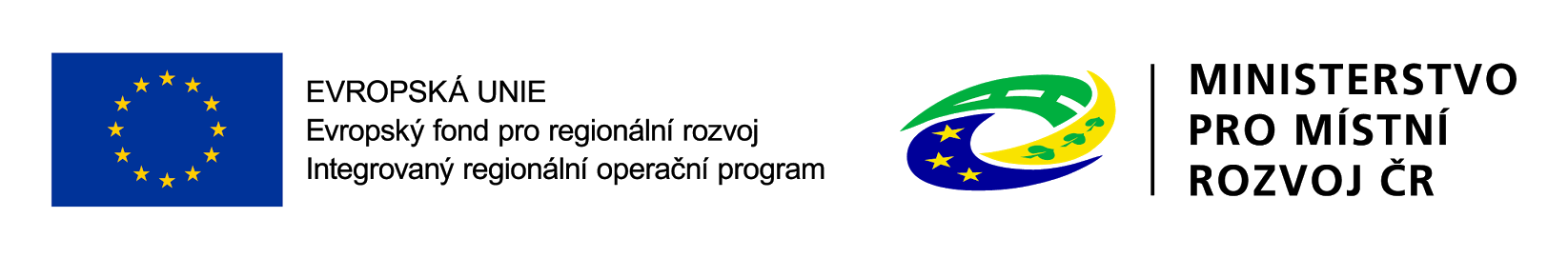 Představení výzvy
Číslo výzvy: 156/03_16_047/CLLD_15_01_184 
Prioritní osa 2 Sociální začleňování a boj s chudobou 
Investiční priorita 2.3 Strategie komunitně vedeného místního rozvoje 
Specifický cíl 2.3.1 Zvýšit zapojení lokálních aktérů do řešení problémů nezaměstnanosti a sociálního začleňování ve venkovských oblastech 
Vyhlášení výzvy: 8. 9. 2017 
Zahájení příjmu žádostí: 8. 2. 2017, 09:00 
Ukončení příjmu žádostí o podporu: 10. 10. 2017, 12:00 
Informace na  www.maslabskeskaly.cz
Finanční alokace výzvy 
 • Rozhodná pro výběr projektů k financování: 2  000 000,- Kč 

 • Minimální výše celkových způsobilých výdajů: 400 000,- Kč 
 • Maximální výše celkových způsobilých výdajů: 2 000 000,- Kč 

 • Maximální délka projektu: 36 měsíců 

 • Nejzazší datum pro ukončení fyzické realizace projektu: 31. 12. 2021 

Forma podpory: ex-ante
Křížové    financování 
a   nepřímé náklady
• křížové financování není  v této výzvě umožněno

• nepřímé náklady mohou dosahovat  maximálně 25% přímých způsobilých nákladů projektu
Podporované aktivity
• 1. Zařízení péče o děti zajišťující péči o děti v době mimo školní vyučování

• 2. Příměstské tábory

• 3. Společná doprava dětí do/ze školy, dětské skupiny a/nebo příměstského tábora 

• 4. Dětské skupiny
Základní dokumenty
•  Výzva MAS

•  Obecná pravidla pro žadatele a příjemce v rámci operačního programu Zaměstnanost  (na www.esfcr.cz)

•  Specifická část pravidel pro žadatele a příjemce v rámci OPZ se skutečně vzniklými výdaji a s nepřímými náklady (na www.esfcr.cz)

•  Pokyny pro vyplnění ZoR a ŽoP https://www.esfcr.cz/pokyny-k-vyplneni-zpravy-o-realizaci-zadosti-o-platbu-a-zadosti-o-zmenu-opz
Rozhodnutí o poskytnutí dotace
• Po ukončení procesu  výběru jsou žadatelé informováni o výsledku prostřednictvím o doporučení projektu k podpoře

• Zápis z jednotlivých fází hodnocení je zveřejněn na webu MAS

• Součástí Vyrozumění o doporučení projektu k podpoře  je také výzva k předložení dokladů k přípravě právního aktu, včetně provedení požadovaných změn projektu

•  Žadatel není oprávněn v žádosti o podporu provádět jiné změny, než jsou ve Vyrozumění
Rozhodnutí o poskytnutí dotace
• Lhůta pro vydání Rozhodnutí dotace je 3 měsíce od provedení závěrečného metodického ověření ze strany ŘO (stav PP27a)

• První platba (ex-ante) – záloha – bývá zpravidla zaslána měsíc před zahájením realizace nebo 20 PD od podpis Rozhodnutí o dotaci
Zpráva o realizaci
• Příjemce:
předkládá ZOR a ŽOP prostřednictvím ISKP14+ do 30 dnů po ukončení monitorovacího období, závěrečnou ZOR a ŽOP do 60 dnů
 je možno požádat o prodloužení termínu pro předložení, ale před vypršením řádného termínu

• ŘO:
na kontrolu předložené ZOR a ŽOP má 40 PD, po vrácení k opravě tato lhůta běží od začátku
celková doba administrace ZOR a ŽOP na straně ŘO nesmí přesáhnout 90 dnů (poté může dojít k zamítnutí)
Zpráva o realizaci
Obsah Zprávy o realizaci : ZOR informuje o realizaci projektu za monitorovací období (délka období je stanovena v Rozhodnutí)
pokrok v realizaci KA (popis jak probíhají aktivity…)
povinné přílohy ZOR
plnění indikátorů (povinné k naplnění a povinné k vykazování) – indikátory vykazované přes IS ESF 2014+
horizontální  principy
publicita
veřejné zakázky
informace o příjmech (částky se vyplňují jen pokud příjmy převýší spolufinancování, jinak vyplnit nuly)
problémy během realizace
informace o kontrolách (mim ŘO)
čestná prohlášení
nedílnou součástí ZOR je ŽOP
https://www.esfcr.cz/pokyny-k-vyplneni-zpravy-o-realizaci-zadosti-o-platbu-a-zadosti-o-zmenu-opz
Plán aktivit projektu
• ŘO má možnost vyžádat si plán aktivit projektu na období 1-6 měsíců a to i opakovaně po celou dobu realizace projektu

• Plán aktivit slouží ŘO k provádění neohlášených kontrol realizace

• Nepředložení plánu aktivit – sankce 0,5% z celkové částky dotace

• Pokud ŘO přo kontrole na místě zjistí, že akltivita dle plánu aktivit na ném místě a ve stanoveném čase neprobíhá, jedná se o porušení rozpčtové kázně se sankcí 2% z celkové částky dotace

• Výjimky:
příjemce poskytl ŘO aktualizaci plánu aktivit, ve které měl ŘO možnost získat informace o změně místa či času konání aktivity
 nekonání aktivity  z důvodu „vyšší moci“ (nemoc, nepřízeň počasí) : toto je příjemce povinen prokázat
Aktualizace plánu aktivit
• prostřednictvím depeše v ISKP14+

• tabulka v xls formátu del vzoru na esfcz.cz (záložka pokyny k vyplnění zprávy o realizaci,..) + elektronický podpis přímo v souboru

• aktivitu lze změnit nejpozději 3 pracovní dny před nahlášeným termínem 

• nenahlášení aktualizace není samo o sobě porušením rozpočtové kázně
Způsobilé výdaje
• Všechny výdaje musí splňovat podmínky:
hospodárnost
 efektivnost
 účelnost
vznikly v době realizace projektu
- vždy je nutné mít doklad o úhradě výdaje

• ŘO je oprávněn si od příjemce vyžádat jakýkoli dokument, který je nezbytný pro ověření způsobilosti výdajů v rámci projektu (a může se jednat i o dokument, který vznikl v době před zahájením realizace projektu)
Dokladování výdajů
• Všechny výdaje, které spadají do PN příjemce dokládá
 
• Originály dokladů musí být označeny registračním číslem projektu

 • Doklady musí mít přiložen záznam o zaúčtování

• V rámci ŽOP se do ISKP14+ naskenují všechny doklady, z nichž je nárokovány částka přesahující 10 000 Kč vč. dokladu o úhradě
Dokladování osobních výdajů, spadajících do přímých nákladů
• vykazují se v soupisce lidských zdrojů

• dokládá se:
pracovní smlouva, DPČ, DPP
úhrada osobních nákladů (VBÚ, VPD)
- pracovní výkazy (v případě, že zaměstnanec vykonává činnost pro projekt i mimo projekt nebo na jednu PS, DPČ, DPP vykonává činnosti, které spadají do přímých i nepřímých nákladů

Pracovní výkazy se zpracovávají za jednotlivé měsíce
https://www.esfcr.cz/pracovni-vykaz-opz
Rozpočet projektu
• čerpání jednotlivých položek nemůže překročit rozpočtovanou výši
• změny v rozpočtu jsou možné
každou změnu je třeba zdůvodnit
- celková výše rozpočtu nemůže být navýšena
Změny projektu
Nepodstatné změny – nevyžadují změnu právního aktu

• změny, o kterých je potřeba informovat ŘO bez zbytečných prodlení od data provedení změny

• změny, o kterých je potřeba informovat ŘO 10 dnů předem před předložením ZOR

• změny rozpočtu, o kterých je potřeba informovat ŘO spolu se ZOR

• změny v osobě příjemce
Nepodstatné změny
• Informovat ŘO bez zbytečného prodlení od data provedení změny:
kontaktní osoby projektu (vč. kontaktních údajů, adresy pro doručování..)
sídla příjemce
osob statutárních orgánů příjemce
- názvu příjemce (nesmí být přechod/převod práv a povinností příjemce z právního aktu)

• Informovat ŘO 10 dnů předem předložením ZOR:
změna finančního plánu
změna rozpočtu v rámci jedné kapitoly (přesun mezi položkami, nové položky
přesun rozpočtu mezi kapitolami  do výše 20% celkových způsobilých výdajů (počítá se kumulovaně od vydání právního aktu či poslední podstatné změny)
Nepodstatné změny
• Informovat ŘO spolu se ZOR:
změna místa realizace nebo území dopadu (jen v případě bez vlivu na způsobilost výdajů)
 změna ve způsobu provádění KA bez vlivu na plnění cílů (technické aspekty- harmonogram, rozfázování aktivity, změny rozpočtu plánovaných činností, lokality)
navýšení počtu zapojených osob CS
 změna složení realizačního týmu
změny smluv o partnerství
vypuštění partnera z realizace
 změna plátcovství DPH příjemce či partnera s fin. příspěvkem
Podstatné změny
• Nevyžadující vydání změnového aktu:
změny v KA (vyjma technických aspektů), př. zrušení či přidání KA
přesun prostředků mezi kapitolami rozpočtu v objemu nad 20% CZV
přesun v rozpočtu mezi investicemi a neinvesticemi
změna bankovního účtu projektu
změna vymezení monitorovacího obbdobí (bez vlivu na termín konce projektu)
-změna v termínech dílčích kroků (tam, kde právní akt tyto termíny a kroky obsahuje

Podstatné změny nesmí být provedeny dříve, než bude schváleno ze strany ŘO
Podstatné změny
• Vyžadující vydání změnového právního aktu:
změna plánovaných výstupů a výsledků projektu (indikátorů)
změna termínu ukončení realizace projektu
nahrazení partnera jiným subjektem
-navýšení celkového rozpočtu projektu
vypuštění partnera z realizace projektu z důvodu jeho zániku (pokud dochází k navýšení veřejné podpory)


   Žádost o změnu je možno stáhnout do doby její schválení/zamítnutí
Kontroly
• Kontrola administrativní :
- kontrola Zprávy o realizaci projektu a žádosti o platbu prostřednictvím ISKP14+

• Kontrola na místě:
-na základě zákona č. 320/2001 Sb. o finanční kontrole ve veřejné správě a o změně některých zákonů (zákon o finanční kontrole)
před vydáním právního aktu
-po vydání právního aktu (ohlášená i neohášená)
Veřejné zakázky
Pravidla pro zadávání veřejných zakázek v Obecné části pravidel pro žadatele a příjemce
Povinná publicita
viz Obecná pravidla pro žadatele a příjemce v rámci OPZ
• Alespoň 1 povinný plakát min. A3 s informacemi o projektu – je možno 
   využít el. šablonu z www.esfcr.cz 
• Po celou dobu realizace projektu 
• V místě realizace projektu snadno viditelném pro veřejnost, např. vstupní 
    prostory budovy 
• Pokud je projekt realizován na více místech, bude umístěn na všech těchto 
   místech 
• Pokud nelze plakát umístit v místě realizace projektu, bude umístěn v sídle
   příjemce 
• Pokud příjemce realizuje více projektů OPZ v jednom místě, je možné pro 
   všechny tyto projekty umístit pouze jeden plakát
Publicita na WEBu
• Logo ESF na webových stránkách příjemce, vč. případných profilů projektu na sociálních sítích

• Logo ESF na viditelném místě v horní části obrazovky bez nutnosti rolovat

• Při umístění více log v řadě, logo ESF zcela vlevo
Konzultace
Petra Šofrová, sofrova.masls@seznam.cz, 731 485 975
DĚKUJI   ZA   POZORNOST

Petra Šofrová
☺
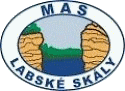